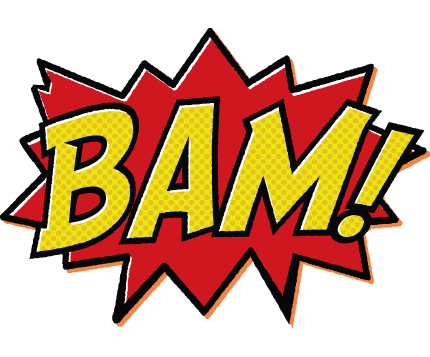 Kindergarten Newsletter –  March 28- April 1, 2022
We are SUPERheroes!Students Using their Powers to Engage in Reading!
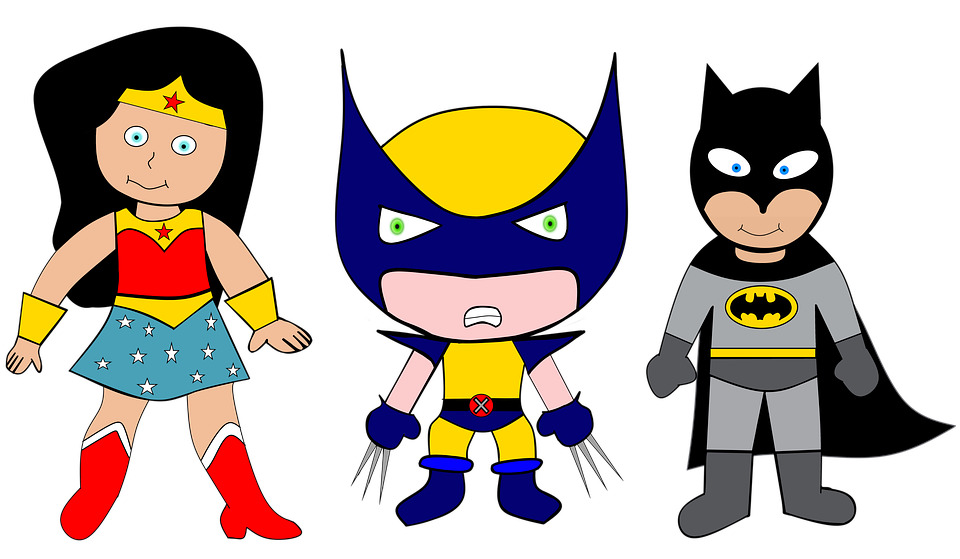 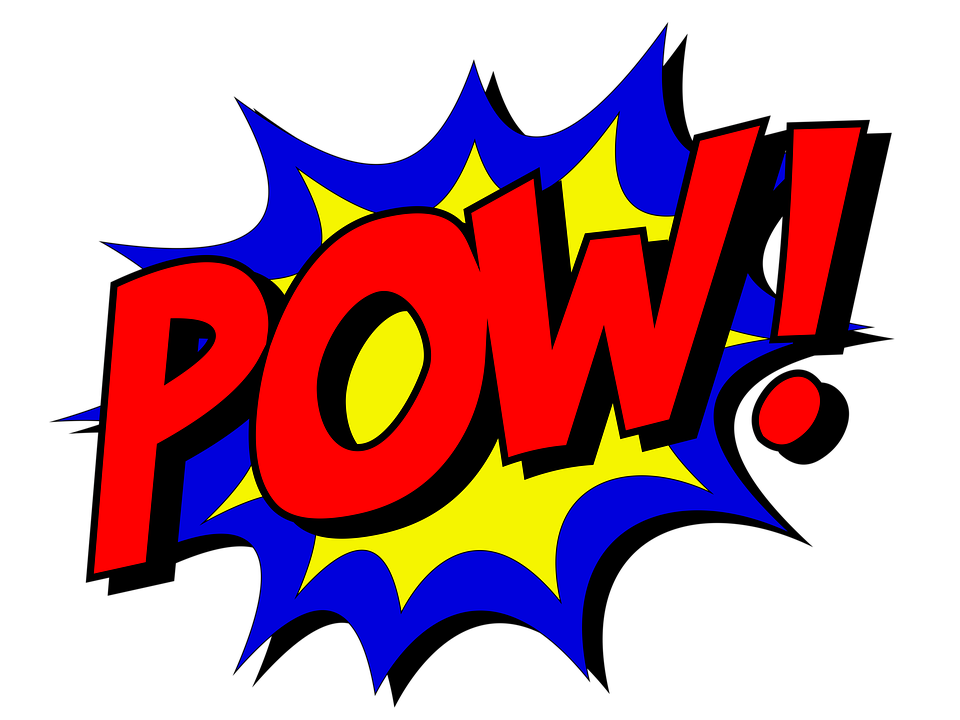 LEARNING MINDSET: Noticing
Module 7  Week 3: Zoom In!